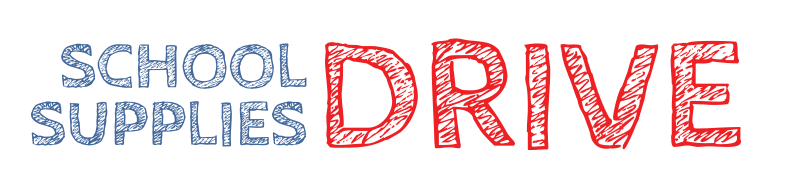 Help support the City Rescue Mission by donating 
school supplies now through August 30
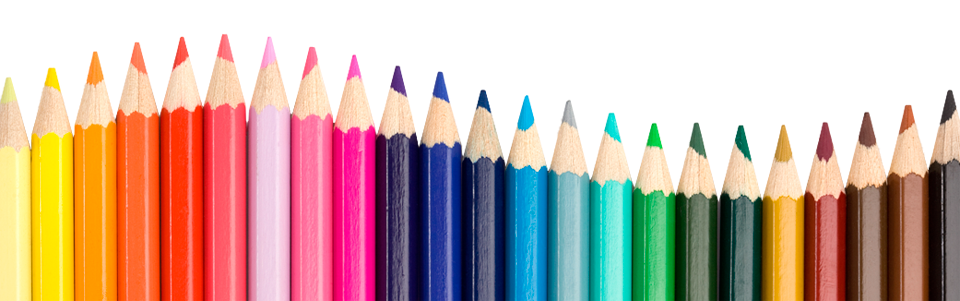 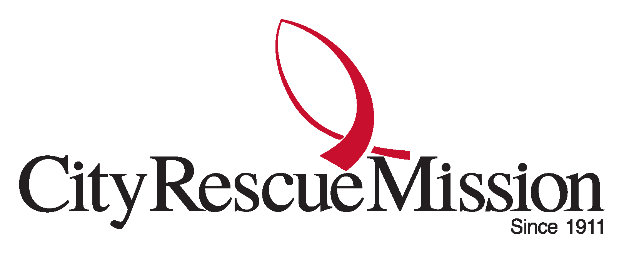